Advanced Medical Home (AMH)Technical Advisory Group (TAG)
Meeting #9: Pre-Launch AMH Program Updates
October 27, 2020 1:00 pm – 2:30 pm
AMH TAG Membership Introductions and Rollcall
Welcome Back to the AMH Technical Advisory Group!
Today We Will:
Review the Department’s plans for supporting the ramp-up to AMH 


Discuss AMH design modifications and policies finalized since the Managed Care suspension in November 2019
3
Agenda
Pre-Managed Care Launch AMH Timelines
AMH Program Streamlining
AMH Program Incentives and Practice Supports
PCP/AMH Assignment 
AMH Quality Measure Set
AMH Payment Model
AMH Contracting/Oversight
Next Steps
1
2
3
4
5
6
7
8
4
Pre-Managed Care Launch AMH Timelines
AMH Program Streamlining
AMH Program Incentives and Practice Supports
PCP/AMH Assignment 
AMH Quality Measure Set
AMH Payment Model
AMH Contracting/Oversight
Next Steps
1
2
3
4
5
6
7
8
5
Pre-Managed Care Launch AMH Timelines
6
Pre-Managed Care Launch AMH Timelines
AMH Program Streamlining
AMH Program Incentives and Practice Supports
PCP/AMH Assignment
AMH Quality Measure Set
AMH Payment Model
AMH Contracting/Oversight
Next Steps
1
2
Streamlining oversight
Standardizing care management reporting
3
4
5
6
7
8
7
AMH Streamlining aims
In response to feedback, DHHS looked at ways to streamline the AMH program.
Changes are designed to:
Shift the focus from individual care management processes to penetration rate of care management in the population and outcomes

Streamline oversight of care management

      Provide clarity on what “counts” as Care Management for tracking purposes
8
Streamlining how PHPs are held accountable for Care Management
DHHS looked at how to reduce burden associated with multiple SLAs 
while still maintaining oversight of care management in the market.
Changes to DHHS oversight of PHPs:
DHHS had previously planned to impose liquidated damages on PHPs for failure to complete individual care management process requirements: 
	(1)  Failure to develop a Care Plan that includes all required elements
	(2)  Failure to complete a Comprehensive Assessment
	(3) Failure to develop a Care Plan for members with LTSS needs
	(4) Failure to meet minimum transition care management requirements

PHPs will no longer be subject to liquidated damages associated with these individual care management process requirements. Instead, DHHS will measure total penetration of care management in each PHP’s population using the standardized reporting data (see next slides). 
DHHS expects that oversight provisions in provider contracts will be similar to those in the contract between DHHS and PHPs.
9
Streamlining Reporting Requirements
NC DHHS
Provides risk list and care management report templates to PHPs
Receives care management report and monitors care management penetration rates
Adds care management encounters for members managed at PHP level to care management report and sends to DHHS on quarterly basis
PHPs
Populate risk list templates with panel information for each practice; transmit to AMH Tier 3s monthly
Populates care management report with AMH care management encounters from risk list
AMH Tier 3s/
CINs/
Other Partners
Update risk list with care management encounters for attributed members and send refreshed file to PHPs weekly
10
Risk List
The purpose of the Risk List template is to streamline how risk stratification information and care management encounters are shared between PHPs and AMH Tier 3s/CINs/Other Partners.
PHPs to AMH (Excerpt)
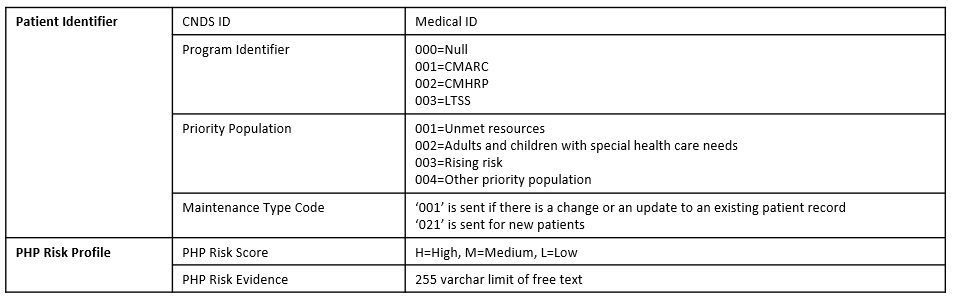 Frequency: Monthly
PHPs will categorize all members into high/medium/low risk
AMHs to PHPs (Excerpt)
Frequency: Weekly
Tier 3 AMHs should report the latest Comprehensive Assessment/Care Plan created
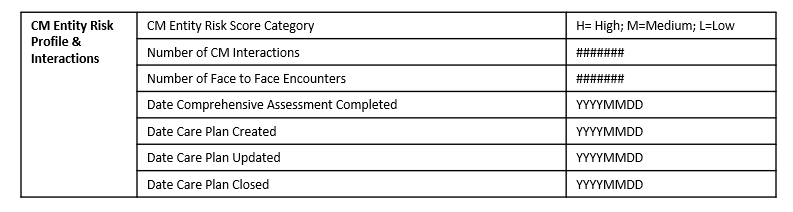 Report templates shown above are near-final
11
Care Management Report
The Care Management Report is a standardized member-level report 
PHPs will file with DHHS quarterly, containing all care management encounters
To be completed by PHPs
Must include ALL of the PHP’s members YTD.
Non AMH fields (e.g. CMHRP, CMARC) not shown
DHHS will use this report to monitor total level of care management provided to PHP members
* Equal to 1 if member has 1 or more CM encounter; equal to 0 if member has no CM encounters
**Equal to 1 if member has had a face-to-face CM encounter
***Equal to total number of members in report
12
Definition of “Care Management”
To ensure consistency in how PHPs, AMH Tier 3 practices and CINs/Other Partners report on care management encounters, the Department will roll out guidance on the types of care management activities that should included in care management encounter reporting.
ALL levels of care management—ranging from high intensity (e.g. care plan development and frequent face to face encounters) to low intensity (e.g. infrequent, telephonic contact)—should be reported as CM encounters.
“Counts” as care management
In-person (including virtual) visit with care manager or member of care team; could include delivery of comprehensive assessment, development of care plan, or other discussion of patient’s health-related needs
Phone call or active email/text exchange between member of care team and member (e.g. to discuss care plan or other health-related needs); must include active participation by both parties; unreturned emails/text messages do NOT count
Phone calls to set up appointments with providers that are three-way calls between care team, member and practice staff to arrange care visits
Does NOT “count” as care management
Care manager leaves a voicemail with member or sends unreturned email/text message
PHP/care manager sends mailer to member
Phone calls between practice front desk staff and either the member or care team to schedule care visits
Scheduled in-person visit to which the member fails to show up
13
Pre-Managed Care Launch AMH Timelines
AMH Program Streamlining
AMH Program Incentives and Practice Supports
PCP/AMH Assignment
AMH Quality Measure Set
AMH Payment Model
AMH Contracting/Oversight
Next Steps
1
2
3
AMH Tier 3 glide path payments
AHEC coaching model
4
5
6
7
8
14
Program Incentives and Supports Aims
The Department considered ways to help AMH Tier 3 practices 
prepare for care management supported by use of claims and encounter data.
Changes will:
Add new payment stream for practices in the run-up to launch
Emphasize importance of data exchange to support AMH Tier 3
Enhance options for practice supports after launch
15
AMH Tier 3 Glide Path Payments
DHHS will implement a new $8.51 PMPM payment stream to AMH Tier 3 practices 90 days prior to the launch of Managed Care to assist with and incent Tier 3 preparation
Payments will flow to practices in the same way as current CA II Payments. Qualifying practices will receive $8.51 PMPM direct from NC Tracks for each month in which they meet the conditions shown at left, up to three times.
Tier 3 Glide Path Payment Eligibility Criteria
AMH Tier 3 within NC Tracks 
Contracting completed with at least two PHPs
Data exchange testing successfully completed with at least two PHPs
4. Practice has completed attestation in NC Tracks provider portal that items 2-3 complete.

DHHS will release additional details on the above criteria prior to launch.
April 2021	    “Opportunity 1”
May 2021	    “Opportunity 2”
June 2021         “Opportunity 3”
July 2021
Launch
To reinforce the importance of AMH Tier 3 data exchange, DHHS is also adding a new liquidated damage (enforceable after launch) on PHPs of $1,000 per occurrence for failure to transmit a beneficiary assignment file or claims to an AMH Tier 3 practice (or CIN/Other Partner) within the Department’s published data specifications
16
Support for AMH Practices through AHEC
NC AHEC will offer practice support and education aligned with the AMH program.
AHEC practice supports will include:
AMH Practice Coaching
Education
AHEC will offer webinars, tip sheets, bulletins and other mass communications on the AMH program
Education will be geared toward all interested Medicaid practices
Starting in January, AHEC coaches will work with individual practices to accelerate adoption of Tier 3 standards and facilitate transition, starting with a standardized assessment tool 
Available to primary care practices who are in network with at least one Standard Plan
PHPs may refer practices that need assistance meeting AMH standards
First webinar: December 10, 2020. Registration information will be posted here.
17
Pre-Managed Care Launch AMH Timelines
AMH Program Streamlining
AMH Program Incentives and Practice Supports
PCP/AMH Assignment
AMH Quality Measure Set
AMH Payment Model
AMH Contracting/Oversight
Next Steps
1
2
3
4
5
6
7
8
18
Increased flexibility for PHPs around PCP/AMH Assignment
DHHS will allow PHPs additional flexibility in PHPs’ PCP/AMH assignment policies 
to help PHPs better engage members.
Existing Policy in Standard Plan contract (p. 126):
When a member does not select an AMH/PCP at the time of enrollment, the PHP will assign an AMH/PCP.
The PHP’s methodology for assignment must include the following components, in this order, to the extent that the information is available:
Prior AMH/PCP assignment
Member claims history
Family member’s AMH/PCP assignment
Family member’s claims history
Geographic proximity
Special medical needs
Language/cultural preference

In contract year 2, DHHS may direct the methodology to include AMH status.
Proposed Flexibility:
For Step 1 of the assignment methodology, PHPs may look at prior AMH/PCP assignment together with claims history at the assigned PCP/AMH (Step 2).
PHPs may set a lookback of no shorter than 18 months (non-ABD) or 12 months (ABD) to review claims at the assigned PCP/AMH.
If a member has a prior AMH/PCP assignment but has no claims history with the assigned AMH/PCP within the lookback period, the PHP may assign to another AMH/PCP, following components 3-7.
Any changes PHPs choose to make to their auto-assignment policies 
will need to be re-submitted to DHHS for approval
19
1
Pre-Managed Care Launch AMH Timelines
AMH Program Streamlining
AMH Program Incentives and Practice Supports
PCP/AMH Assignment
AMH Quality Measure Set
AMH Payment
AMH Contracting/Oversight
Next Steps
2
3
4
5
6
7
8
20
AMH Quality Measures
DHHS has streamlined the AMH Measure Set to simplify AMH quality reporting and performance incentive payment arrangements.  PHPs will be required to use only these measures to develop AMH performance incentive payments.
Other Measures
PHPs will also be required to share total cost of care information with AMH practices. DHHS will publish additional guidance on sharing total cost of care information with practices at a later date.
21
Pre-Managed Care Launch AMH Timelines
AMH Program Streamlining
AMH Program Incentives and Practice Supports
PCP/AMH Assignment
AMH Quality Measure Set
AMH Payment Model
AMH Contracting/Oversight
Next Steps
1
2
3
4
5
Care management fee
Performance incentive payments and AMH measure set
Timeline for payment changes
6
7
8
22
AMH Tier 3 Payments
The Department is finalizing several policies regarding Year 1 AMH Tier 3 payments:
No care management fee rate floor—the Department will not impose a rate floor on the care management fee. Care management fees that PHPs pay to AMHs will be set through negotiations between PHP and Tier 3 practices. Guidance from July 24, 2019 on the capitation rate assumptions still applies and can guide negotiations.*
As stated in the PHP contract, PHPs are still expected to contract with all AMH Tier 3 practices

Guaranteed care management fees—PHPs may not place Tier 3 practices’ care management fees at risk based on AMH performance or any other metrics. PHPs must pay the full negotiated care management fee amount to all contracted Tier 3 practices.
1
2
Timeline for changing payment terms—PHPs must submit any changes to AMH payment terms for approval at least 90 days before implementing the changes.
3
*Note: PHPs will NOT be subject to liquidated damages for failure to contract with all AMH practices
23
AMH Tier 3 Payments (cont.)
Performance Incentive Payments
Use of AMH Measure Set for Tier 3 Performance Incentives—PHPs must offer performance incentive payments in all Tier 3 contracts. These payments must be based only on the AMH measure set, and may not factor in performance on measures beyond those included in the AMH measure set.
PHPs must also use the AMH measure set for any (optional) performance incentive arrangements made with AMH Tier 1 and 2 practices.
PHPs are free to use other measures from the broader quality measure list for VBP arrangements other than AMH contracts.
4
24
AMH Tier 3 Payments (cont.)
Performance Incentive Payments
Year 1 Performance Incentive Timing—Due to differences in PHP contract year and quality measurement reporting period timing, Department-required incentive programs, including performance incentive payments for AMH Tier 3, will start six months after managed care launch (at the latest).
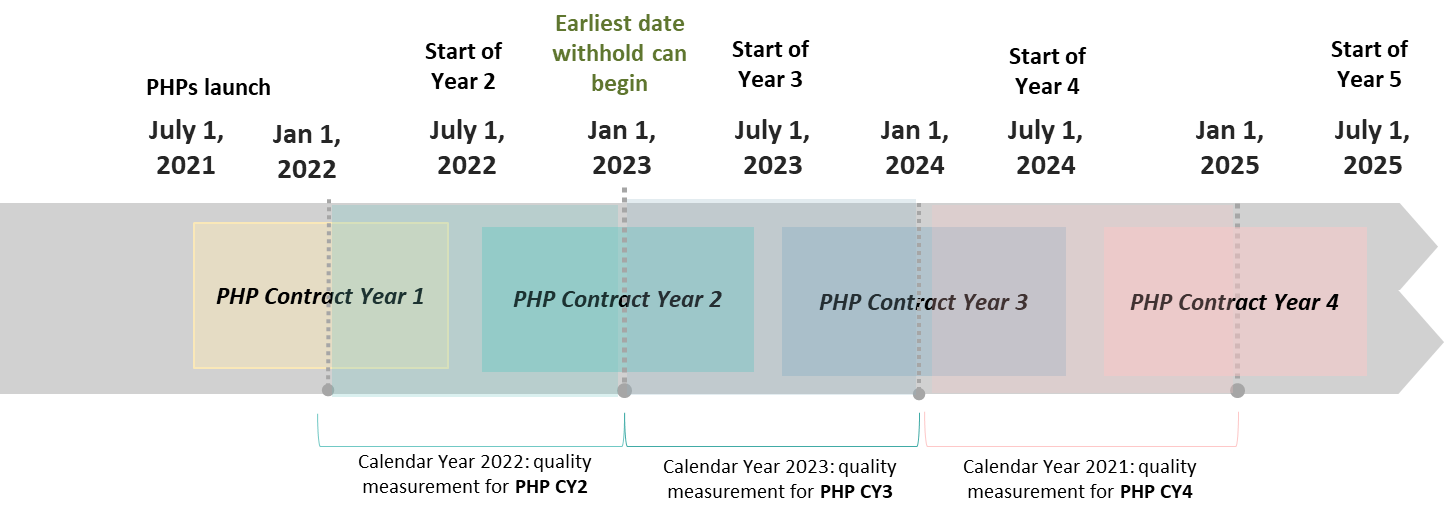 No DHHS-required performance incentives
25
Pre-Managed Care Launch AMH Timelines
AMH Program Streamlining
AMH Program Incentives and Practice Supports
PCP/AMH Assignment
AMH Quality Measure Set
AMH Payment Model
AMH Contracting/Oversight
Next Steps
1
2
3
Removal of liquidated damages for AMH contracting
Tier 3 contract audits
Timeline for Tier status changes
Oversight transparency
4
5
6
7
8
26
AMH Contracting and Oversight Policies
DHHS is moving ahead with policies that 
promote streamlining and transparency.
Contracting and Oversight Updates
Tier 3 contract audits—For year 1, PHPs may not condition Tier 3 contracts on audits or other monitoring activities that go beyond what is necessary to meet AMH Tier 3 standards (e.g. NCQA Complex Case Management)
1
Timeline for corrective actions and AMH Tier “Downgrades:
PHPs must allow AMHs and CINs/Other Partners at least 30 days for remediation of non-compliance with AMH Tier 3 standards before pursuing a downgrade.
Practices may “self downgrade” using the process on the AMH website.
However, DHHS is NOT finalizing the 90-day “hold harmless period” discussed last November.
2
Oversight processes transparency—PHPs must share their oversight processes with AMH practices. Further, PHPs must provide notice to the AMH of any actions taken against that AMH’s contracted CIN/Other Partner.
3
27
Pre-Managed Care Launch AMH Timelines
AMH Program Streamlining
AMH Program Incentives and Practice Supports
PCP/AMH Assignment
AMH Quality Measure Set
AMH Payment Model
AMH Contracting/Oversight
Next Steps
1
2
3
4
5
6
7
8
28
Next Steps
What are the major areas that the AMH TAG should focus on? TAG Members can provide any additional feedback based on today’s discussion to Krystal Hilton (krystal.hilton@dhhs.nc.gov)
Next AMH TAG: December 1, 2020 from 1:00-2:30 PM
AMH Data Subcommittee to reconvene: date being finalized

Upcoming webinars:
AMH Fireside Chat: November 5, 2020 at 5:30 PM
AHEC AMH Webinar #1: December 10, 2020 at 5:30 PM
1
2
3
29